LAW ENFORCEMENT SENSITIVE
Domestic Terrorism and Extremist Groups
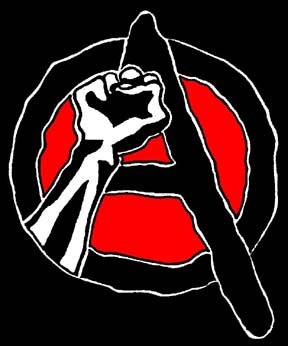 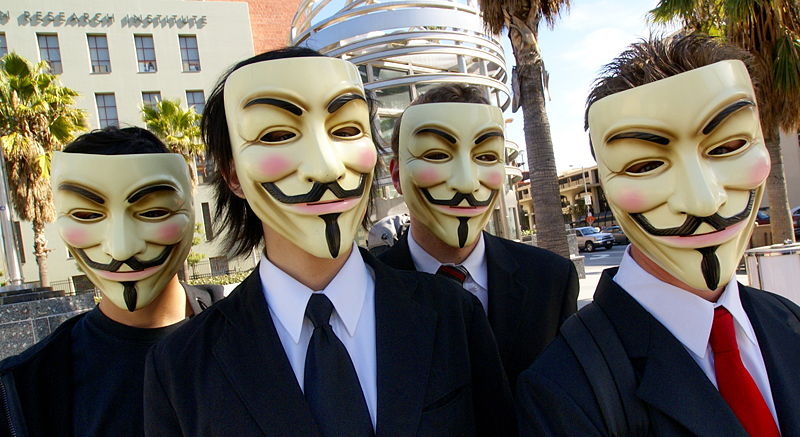 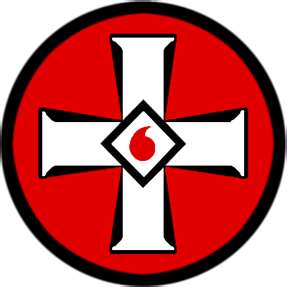 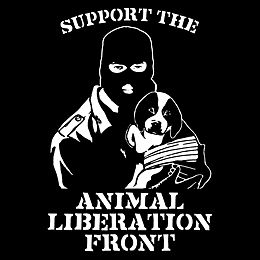 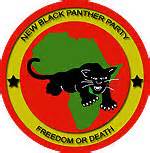 Disclaimer
The following material is Law Enforcement Sensitive and should not be disseminated outside LEO circles. The purpose of this PowerPoint is for law enforcement safety and situational awareness of groups or movements that MAY display extremist behavior. 
Be mindful of First Amendment protections afforded to these groups and individuals and do not conduct law enforcement actions that are not predicated on criminal behavior
LAW ENFORCEMENT SENSITIVE
Subversive?
Seeking to change an established system

Troublemaker, Dissident, Agitator,                         Revolutionary, Renegade, Rebel
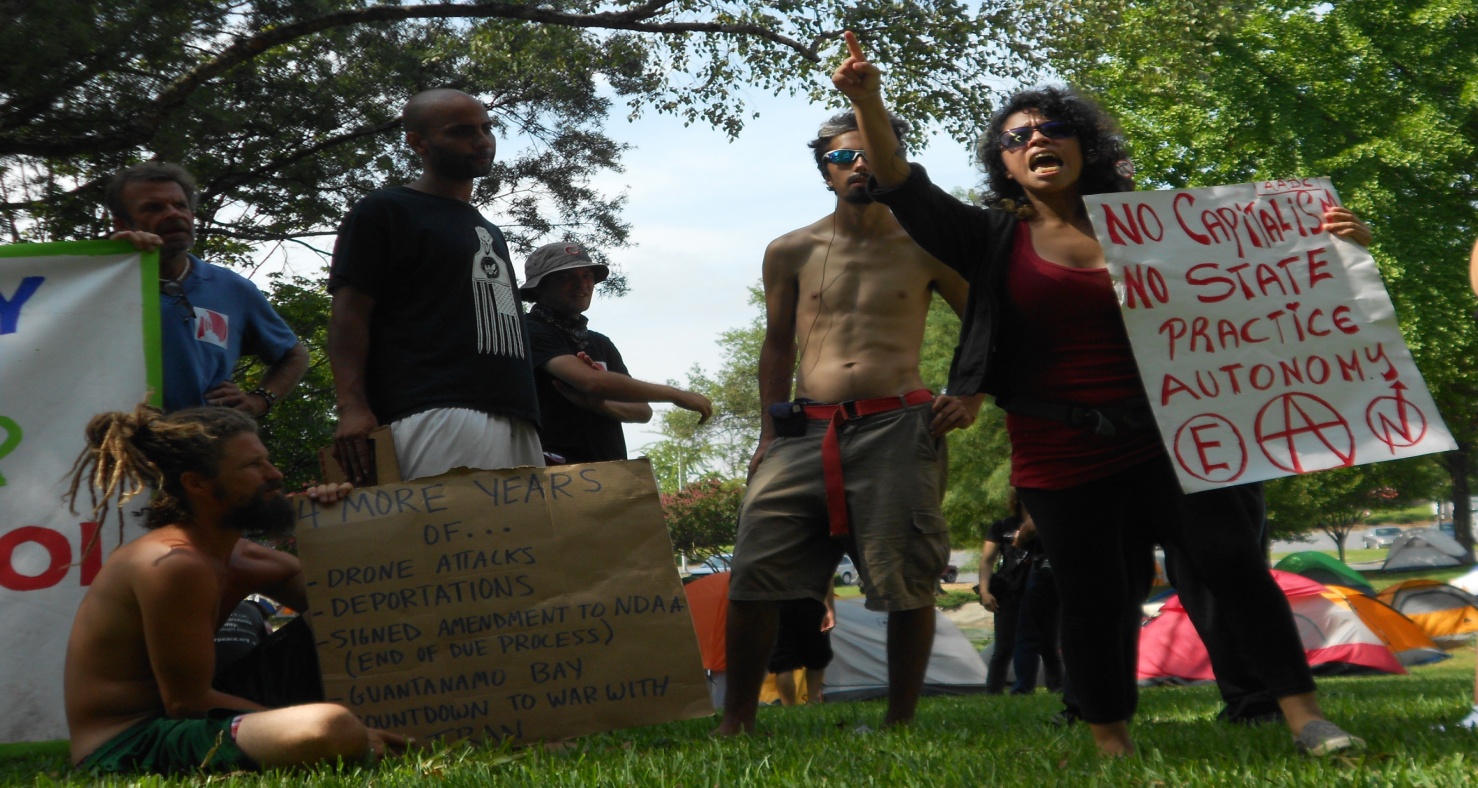 LAW ENFORCEMENT SENSITIVE
Animal Rights Extremists
Consider animals of the same value as humans, therefore view lab animals as “prisoners”

“A rat is a pig is a dog is a boy”

Main target is Huntingdon Life Sciences (HLS), based in England and New Jersey
LAW ENFORCEMENT SENSITIVE
Animal Rights Extremists
Protest “vivisection”, or the experimental cutting of, or surgery on, a live animal for scientific purposes


Certain violent acts considered domestic terrorism by FBI
LAW ENFORCEMENT SENSITIVE
Animal Rights Extremists
Literature and propaganda generally depicts puppies or rabbits


Can be printed and copied directly from groups’ websites
LAW ENFORCEMENT SENSITIVE
Animal Rights Extremists
M.O. normally resembles anti-abortion activity
Ranges from picketing with bullhorns and picketing with flyers to firebombing and B&E on U.S. west coast
“Flash Raids”
Infiltration of labs
Vandalisms
LAW ENFORCEMENT SENSITIVE
Animal Rights Extremists
Main Groups:
Close HLS  www.closehls.net

www.Animalliberationfrontline.com

ALF  www.animalliberationfront.com 

PETA www.peta.org (Not an extremist group, but a good website for situational awareness)
LAW ENFORCEMENT SENSITIVE
Animal Rights ExtremistsInvestigation Techniques
Detain and identify

Collect literature/flyers as evidence

Document vehicles

Complete Investigative Report

Contact Intelligence Apparatus 

Remember to Smile : they will always record activities
LAW ENFORCEMENT SENSITIVE
Earth Rights Extremists
Land cannot be owned
Economic sabotage to stop the destruction of the environment
Arson
Property damage
Tree staking  
 Subdivisions and multi-million dollar houses
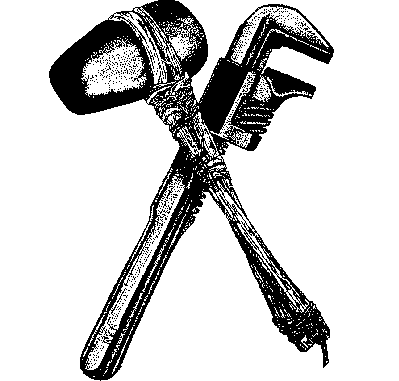 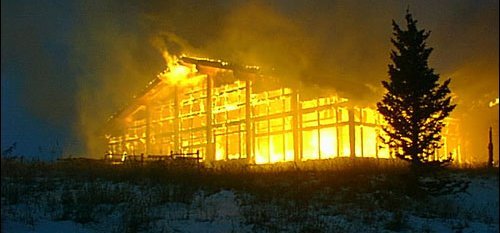 LAW ENFORCEMENT SENSITIVE
ELF
Leaderless (biggest problem)
Believe in direct action 
Utilize open source communiqués to spread propaganda
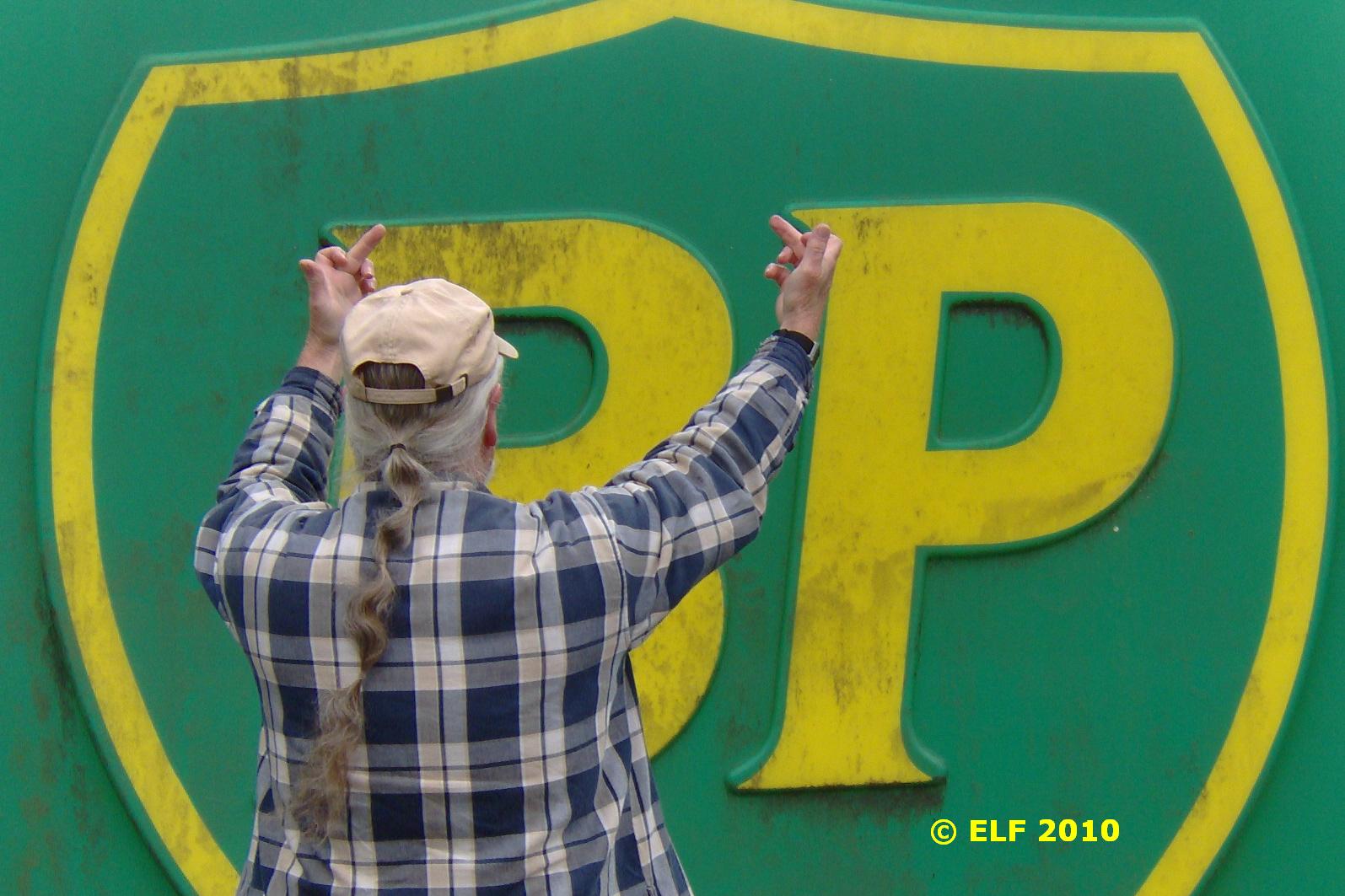 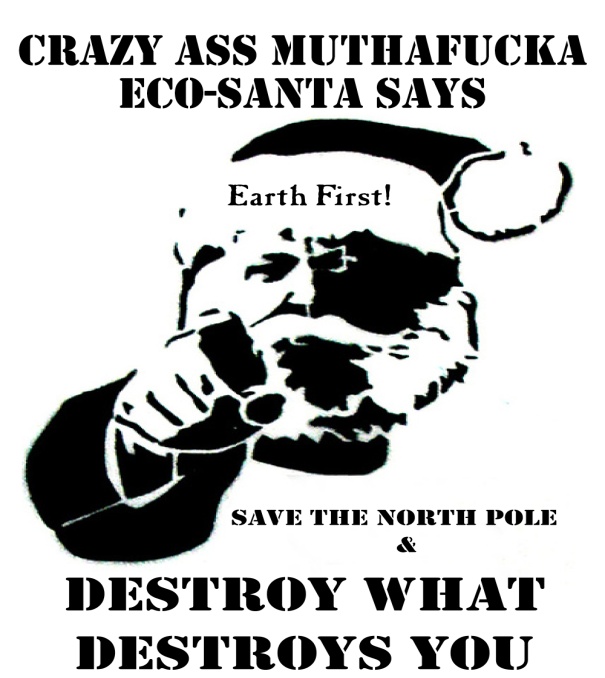 LAW ENFORCEMENT SENSITIVE
White Supremacists
Young

Well Organized

Violent

Secretive

Technologically savvy with internet
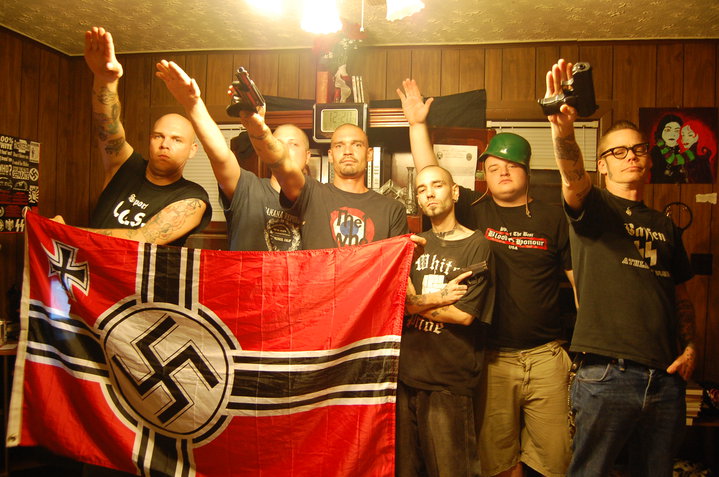 LAW ENFORCEMENT SENSITIVE
White Supremacists
Growing in the US, primarily due to Obama’s presidency and the illegal immigration issue

Younger, more violent individuals with more radical views
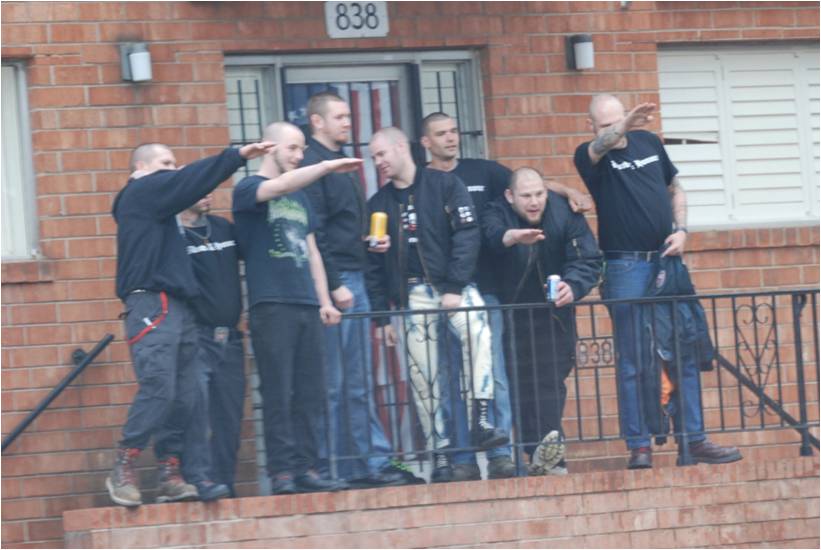 LAW ENFORCEMENT SENSITIVE
White Supremacists
Militant look, to include Ma-1 bomber jackets and boots
Close-cut hairstyles
Short or bloused pants legs to accentuate boots
Prefer ‘Dr. Marten’ brand black boots
Fred Perry or Ben Sherman clothing
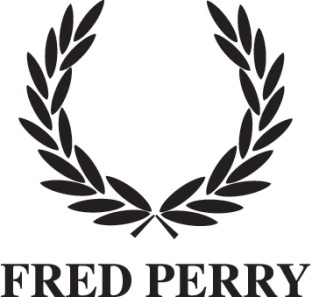 LAW ENFORCEMENT SENSITIVE
White Supremacists
LAW ENFORCEMENT SENSITIVE
Websites
www.nsm88.org
www.newsaxon.org
www.resist.com
www.rebware.com
www.hammerskins.net
www.vinlanders.com
www.swa43.com

                   ***Never ever visit sites from your home computer***
LAW ENFORCEMENT SENSITIVE
White SupremacistsInvestigation Techniques
Separate/Isolate – Treat as street gang member for officer safety

Photograph

Document and photograph tattoos at every encounter

Record vehicle info

Determine group affiliation
LAW ENFORCEMENT SENSITIVE
Black Hebrew Israelites
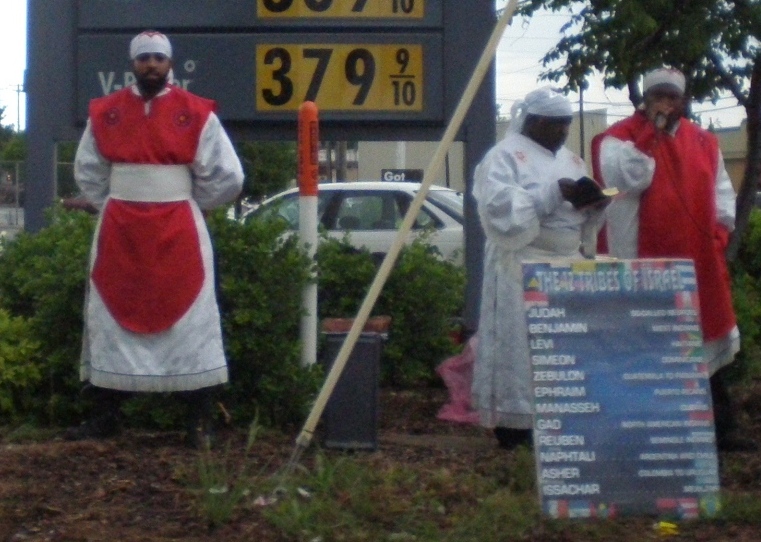 Also known as the Nation of Yahweh and Israelite Church of God and Jesus Christ
Black Separatists
Believe they are the lost nation of Israel and were robbed of  their culture and heritage by centuries of white domination
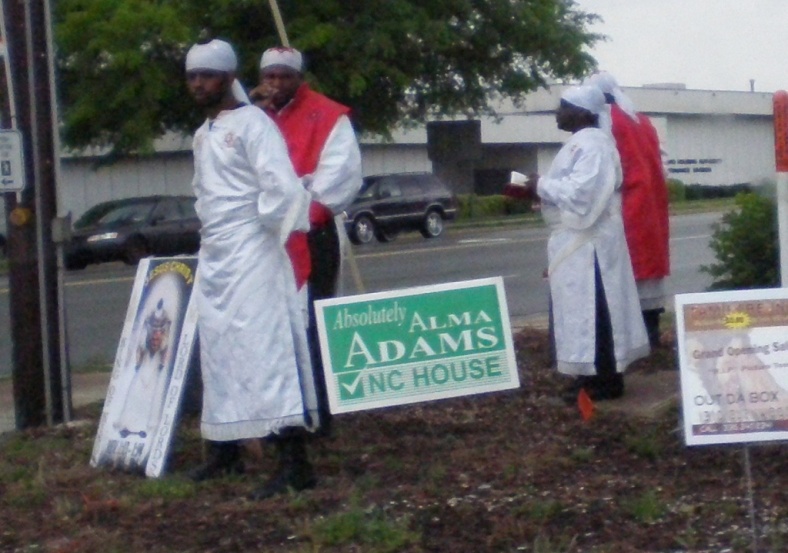 LAW ENFORCEMENT SENSITIVE
Black Hebrew Israelites
Believe that Yahweh Ben Yahweh is the son of God and his mission is to gather the lost sheep of Israel (the black race) and establish a society and government based on the laws of God
Blacks are the true Jews
God and Jesus are black
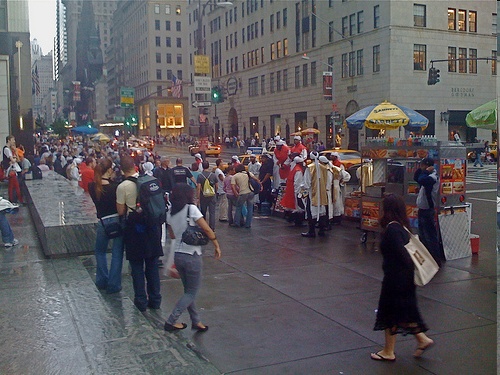 New York City
LAW ENFORCEMENT SENSITIVE
Black Hebrew Israelites
They assert that Negroes, and Indians of North America, Central America, South America, and the Caribbean are all descended from the twelve tribes of Israel
Most reject Judaism and tend to reject Jewish conversion
Most Black Hebrew Israelites are neither overtly racist or anti-Semitic,
     but there are militant 
     groups that are very 
	vocal
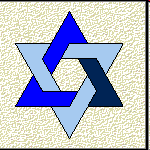 LAW ENFORCEMENT SENSITIVE
Black Hebrew Israelites
Israelite Church of God and Jesus Christ
Street Preachers/Incite
Black supremacy/Racist
Whites and Jews are forbidden from joining their congregation
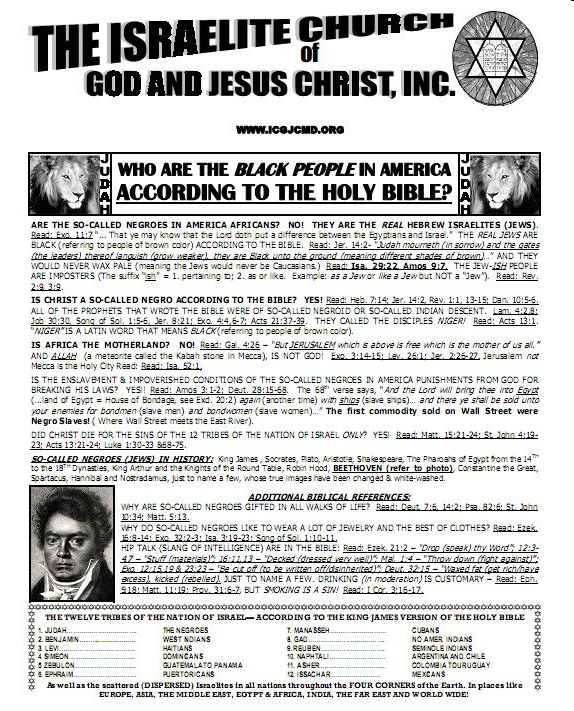 LAW ENFORCEMENT SENSITIVE
Black Hebrew Israelites
Believe whites and Jews are descendants of Satan
Members of the Israelite Church of God and Jesus Christ are the most visible
Preach on the streets to get response
Produce television programs called “The Hidden Truth of the Bible”, which airs on public access TV
LAW ENFORCEMENT SENSITIVE
Black Hebrew Israelites
BHI members often recruit at military installations and penitentiaries
Recruitment efforts rely on the emphasis of racial divide
Some members are anti-law enforcement
“Street preaching” around US has become increasingly hostile
Racial
Anti-government
May incite confrontation and violence
LAW ENFORCEMENT SENSITIVE
Black Hebrew Israelites
“Street preachers” may have security guards with them
Black headscarves, black t-shirts, black military style pants tucked into combat boots
Often armed with 
    billy clubs, knives 
    and guns
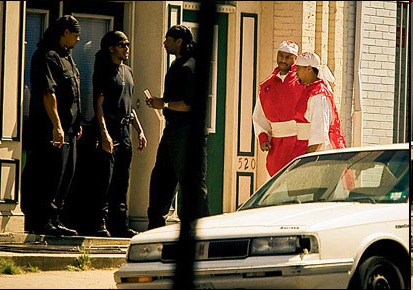 LAW ENFORCEMENT SENSITIVE
SPLC Issue 131
Black Hebrew Israelites
Israelite Church of God and Jesus Christ
  http://www.theholyconceptionunit.org/

Religious Tolerance
  http://www.religioustolerance.org/bhi.htm

Israelite Heritage
  http://www.hebrewisraelites.org/
LAW ENFORCEMENT SENSITIVE
Anti-Government Extremists
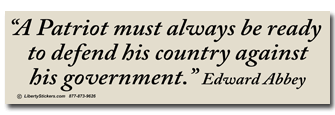 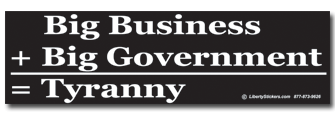 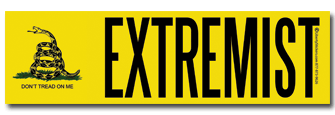 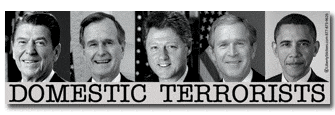 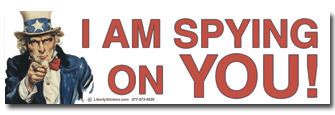 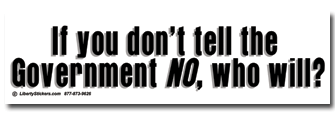 LAW ENFORCEMENT SENSITIVE
Anti-Government Extremists
“Patriot” Movement
Extreme right-wing beliefs  
Some groups considered domestic terrorists
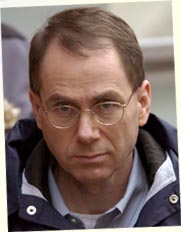 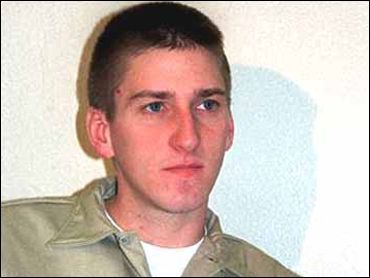 LAW ENFORCEMENT SENSITIVE
Anti-Government Extremists
Extremists fond of William Pierce’s writings:  The Turner Diaries and Hunter

The Turner Diaries is a playbook/recipe book for homegrown extremists

April 19 and 20 are significant dates for U.S. law enforcement:
4/19/93 – Waco
4/19/95 – OK City
4/20/99 – Columbine
4/20 – Hitler’s birthday
Literature to be aware of
LAW ENFORCEMENT SENSITIVE
Anti-Government Extremists
Close association with 
   militia groups but not an exclusive connection
Tax Protesters
May be more likely to possess/sell firearms
Anti-Government beliefs may lead to Violence
LAW ENFORCEMENT SENSITIVE
Anti-Government Extremists
Triggers:
Money
Health Care Legislation
Social Welfare
Taxes/IRS
Gun Control*
Land Rights Issues*
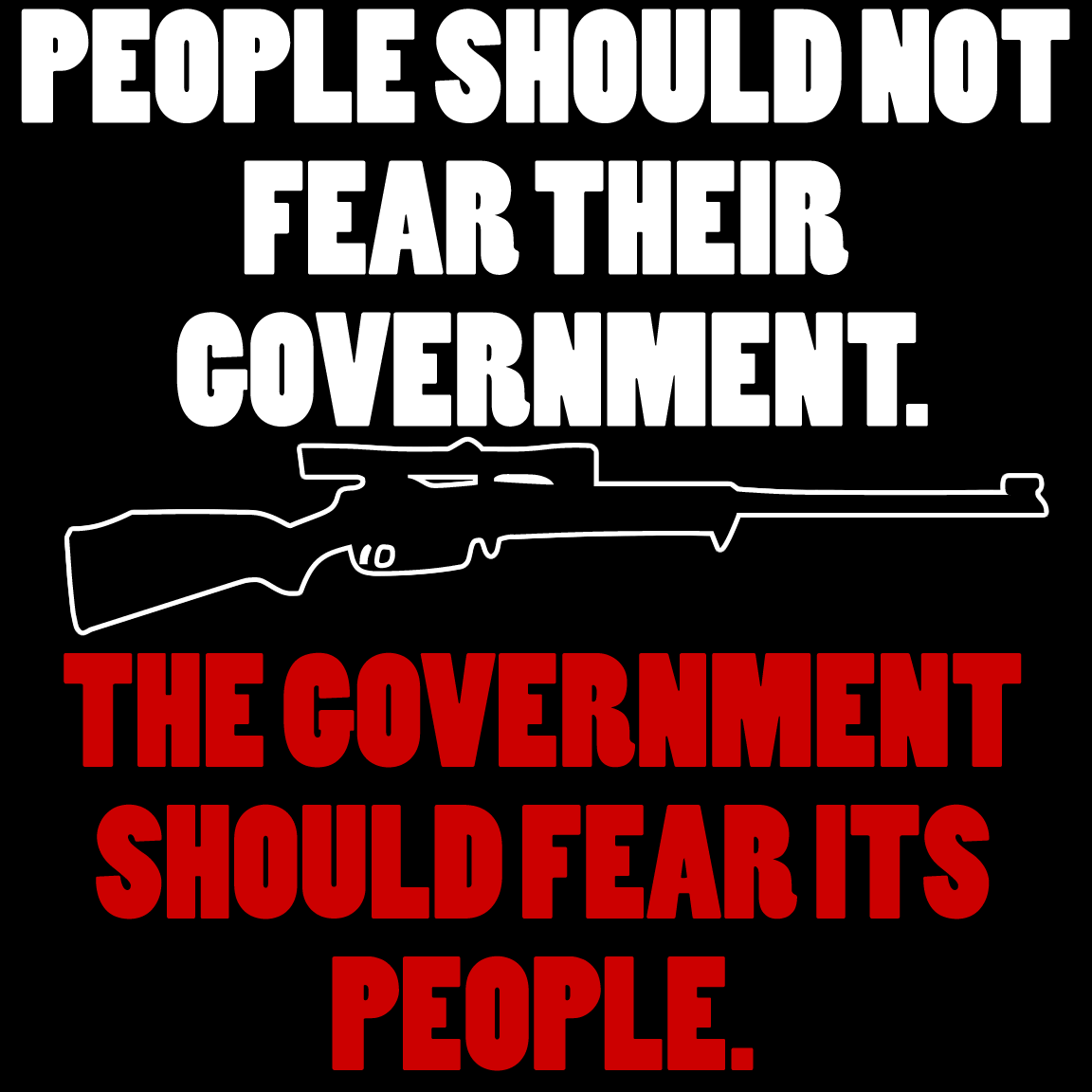 LAW ENFORCEMENT SENSITIVE
Anarchists
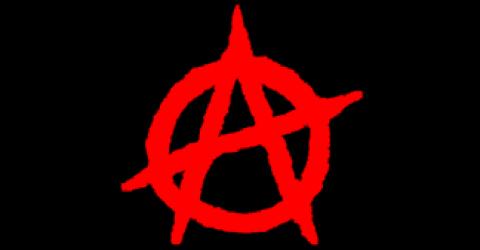 Mostly young, college-aged

Believe in the absence of government and are often anti-capitalist and “anti-corporate”

Some tied to the Occupy Movement which spread
nationwide in late 2011
and 2012

College campuses and liberal enclaves
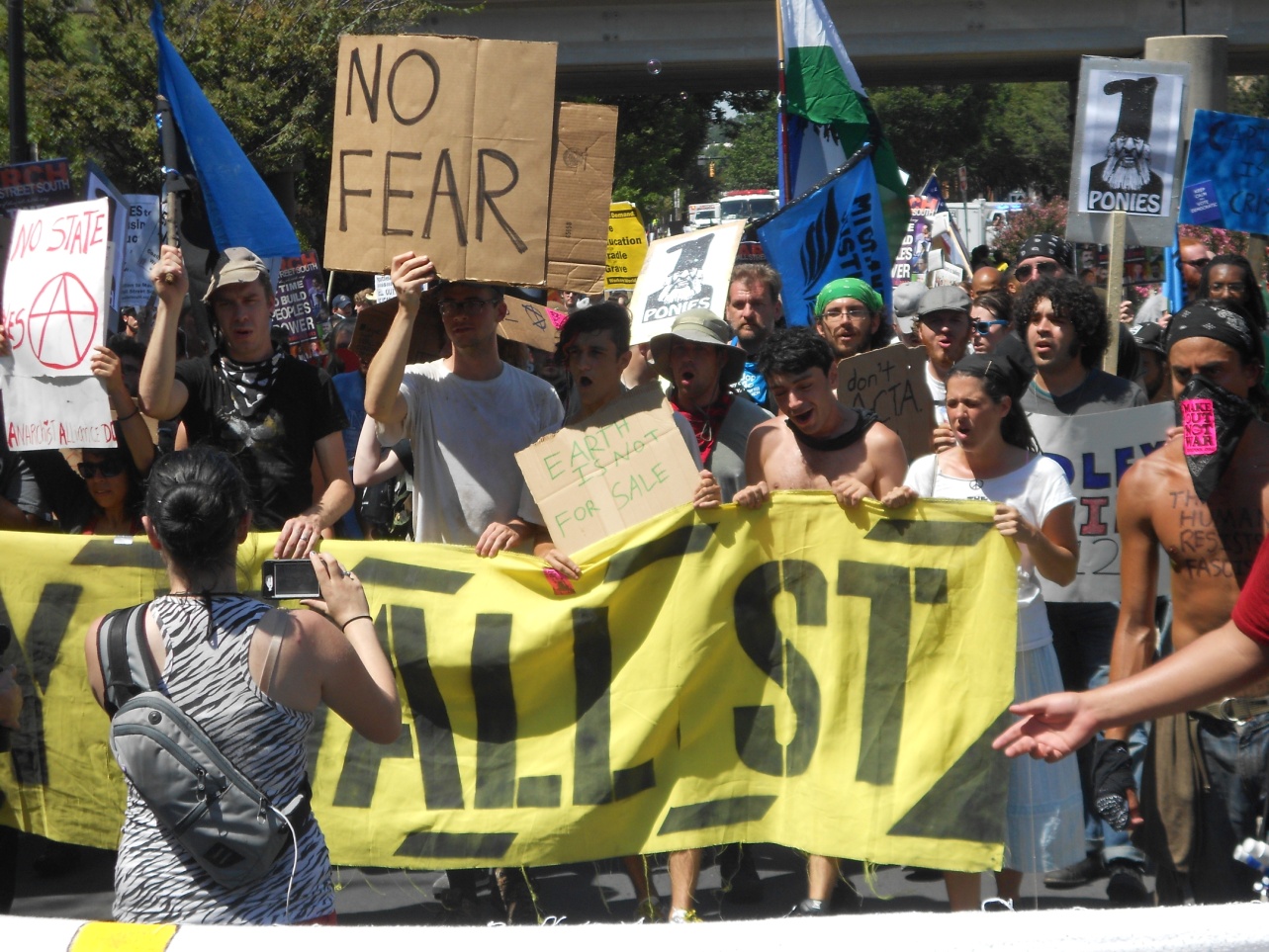 LAW ENFORCEMENT SENSITIVE
ANARCHY
The absence of government, authority or order
The desire to live in a “utopian” society of individuals who want freedom without restriction
Proponents of this theory are called “anarchists”
Anarchism: can be viewed as a 
               political philosophy
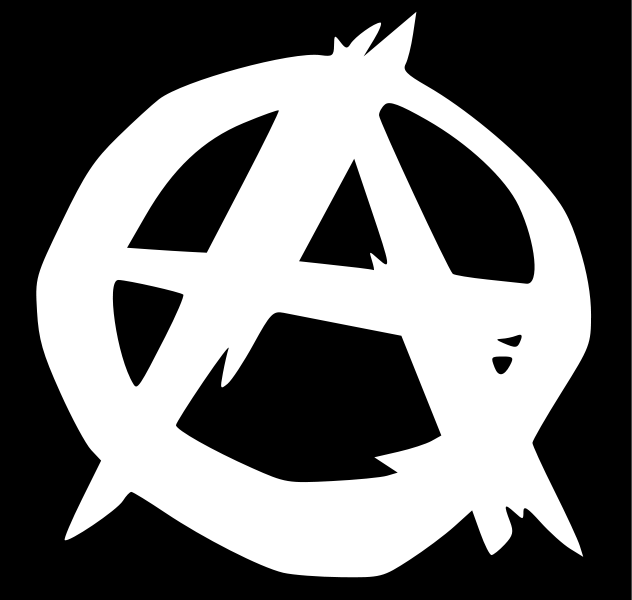 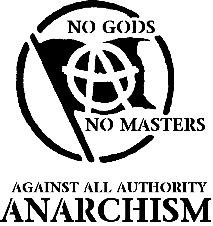 LAW ENFORCEMENT SENSITIVE
HISTORY IN THE U.S.
Organized labor and the demand for an 8 hour workday
Haymarket Affair (Chicago, IL)
The Federation of Organized Trades and Labor Unions sets May 1, 1886 as the beginning of the 8 hour workday standard
Unions across the U.S. begin to strike to show support
Anarchists stage a rally in Haymarket Square
LAW ENFORCEMENT SENSITIVE
HAYMARKET AFFAIR
7 police officers, 4 civilians killed
Over 100 civilians injured 
8 anarchist leaders tried for inciting the riots
4 executed
3 jailed
1 suicide




What does any of this have to do with today?
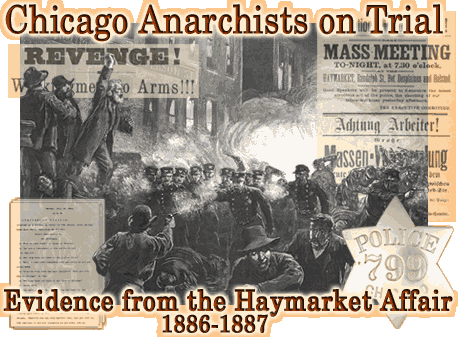 LAW ENFORCEMENT SENSITIVE
MAY DAY
May 1st
Also called International Workers’ Day
What is it really?
A set day every year to meet as a group and destroy property

Violent protests in 
Seattle, Oakland, 
San Francisco, NYC
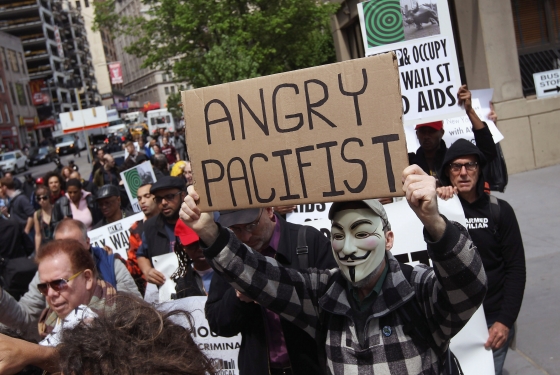 LAW ENFORCEMENT SENSITIVE
V
ANARCHIST IDENTIFICATION
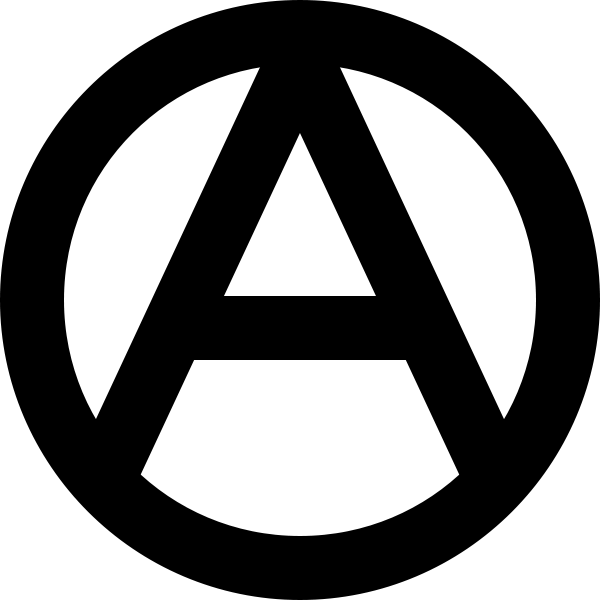 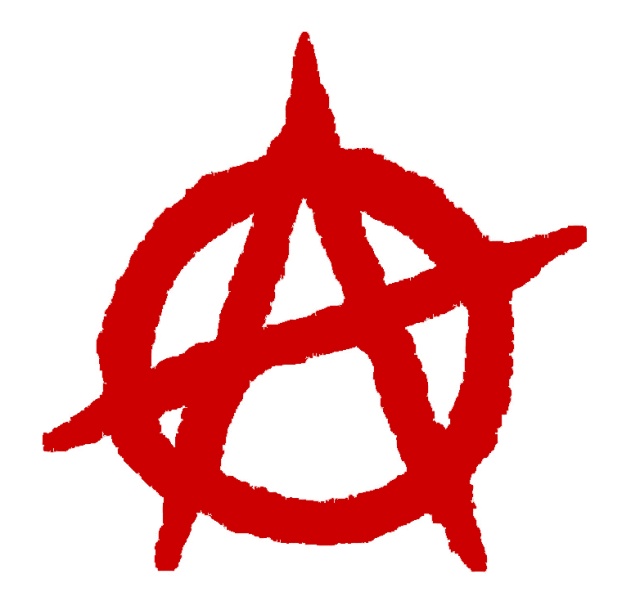 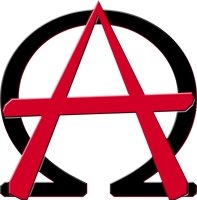 Anarchy is order
Anarchy and solidarity
Typically spray painted or written in marker
LAW ENFORCEMENT SENSITIVE
Anarchy Symbology
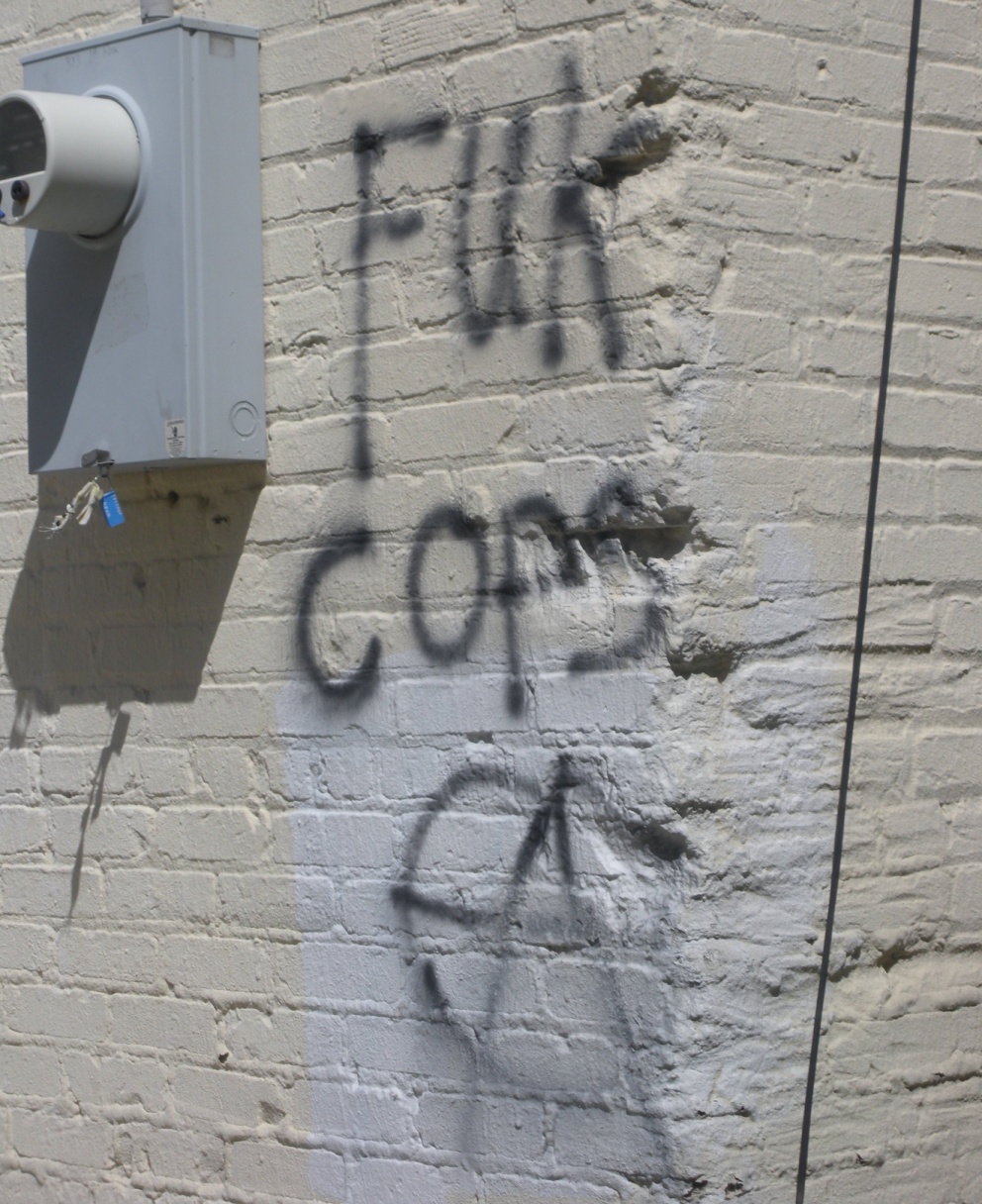 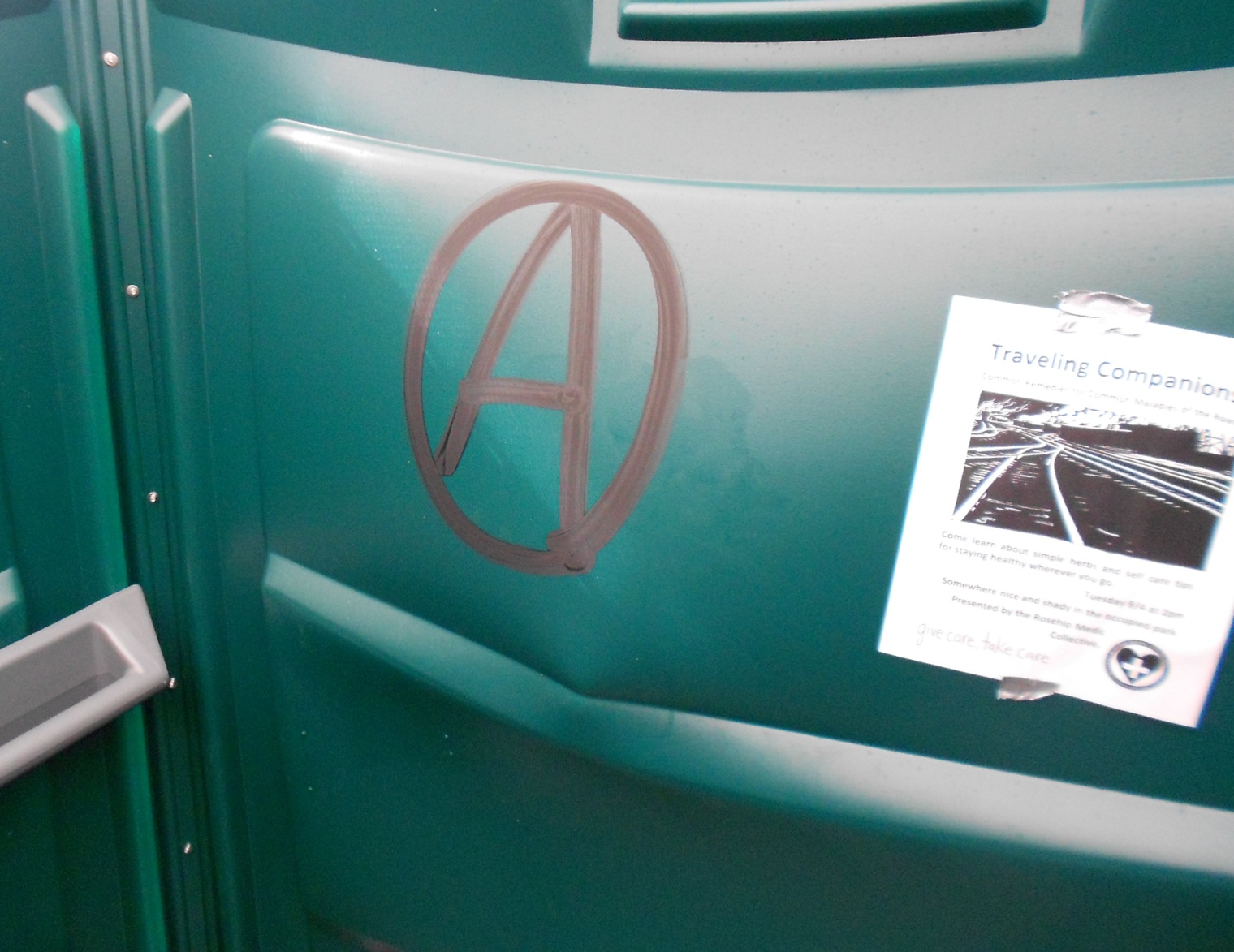 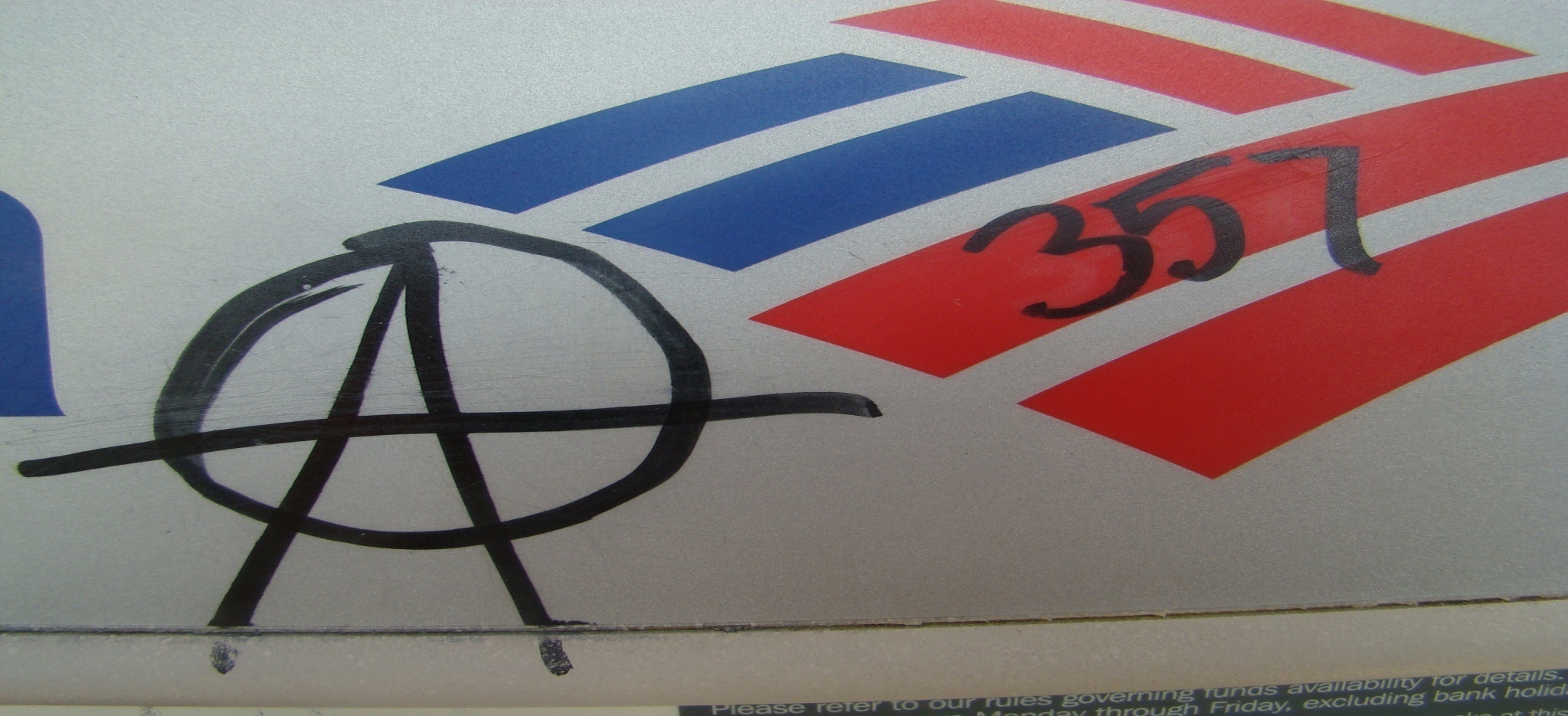 Anarchist graffiti found downtown Greensboro August 2009 during protest against NSM
LAW ENFORCEMENT SENSITIVE
ACAB
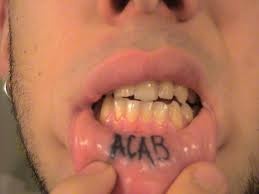 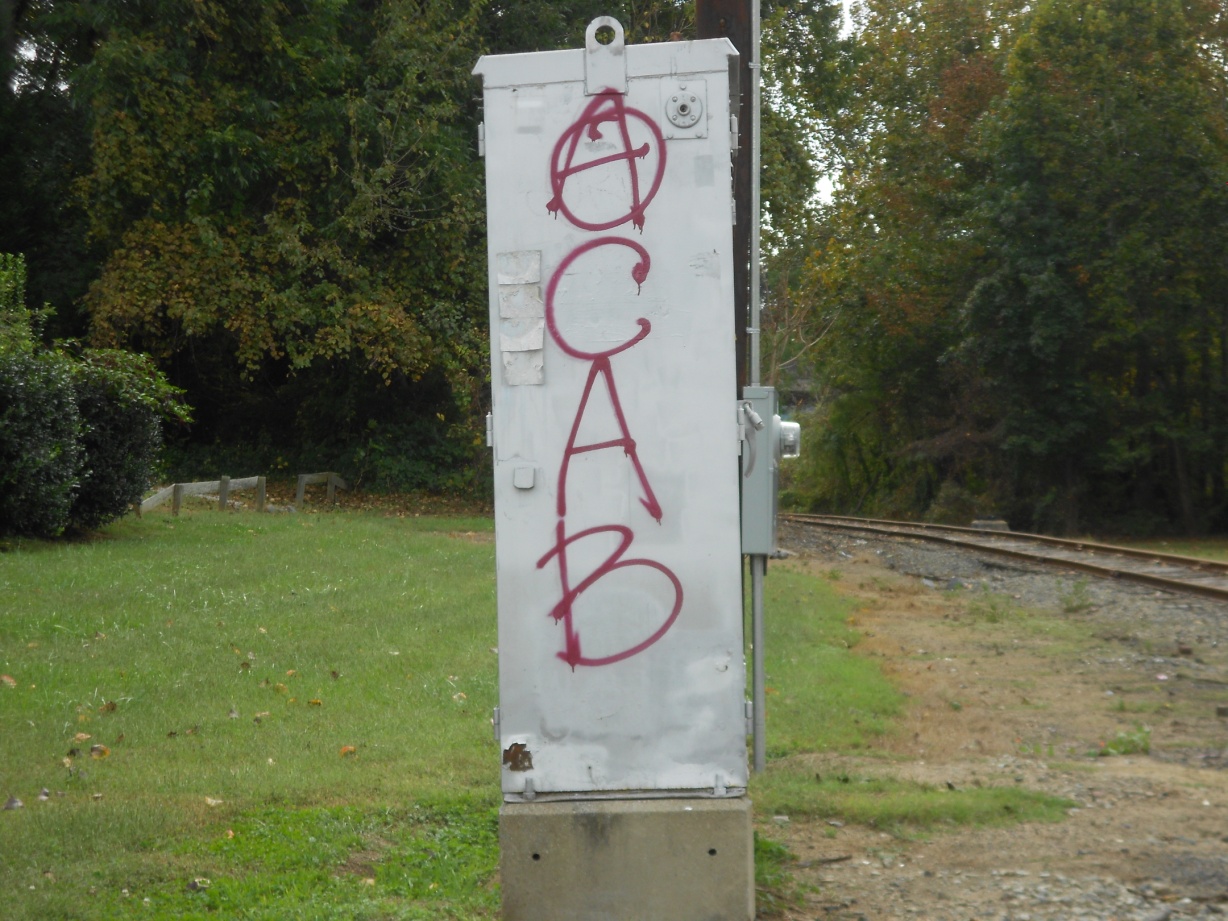 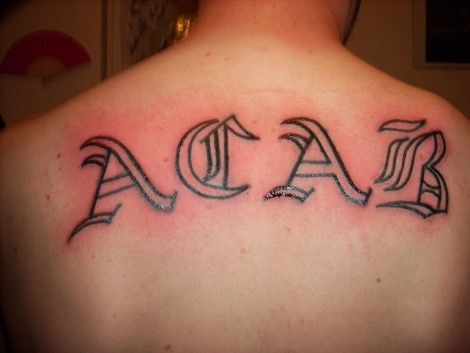 All Cops Are Bastards
LAW ENFORCEMENT SENSITIVE
BLACK BLOC
It isn’t a group or movement, it’s a tactic-
the wearing of 
all black-to include
face masks, 
bandanas, hats, 
gloves-with the 
hope of appearing
as one unified mass
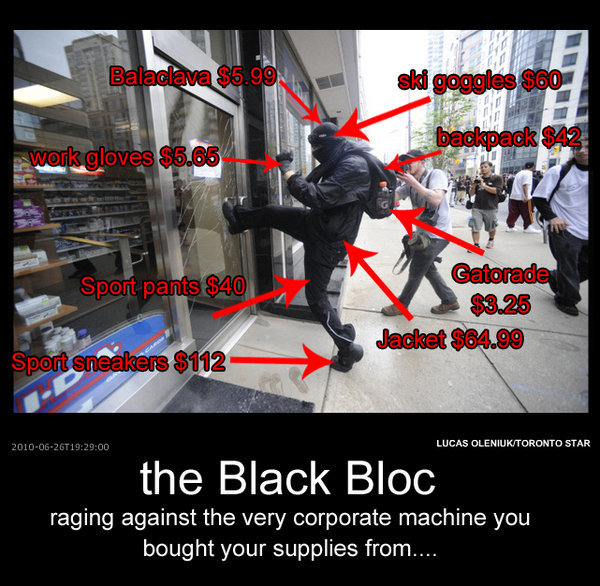 LAW ENFORCEMENT SENSITIVE
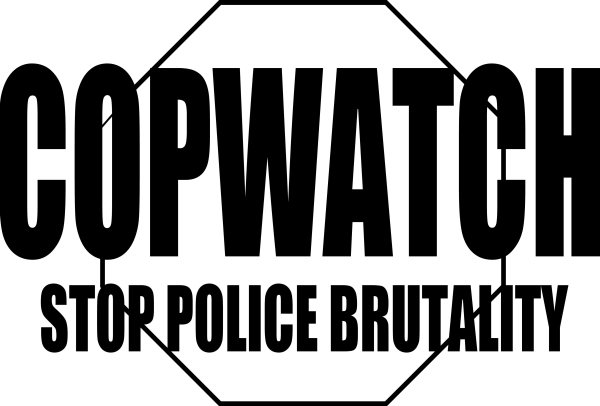 Goal is to monitor police activity while looking for police misconduct and police brutality
Very aggressive and confrontational
Team with the October 22nd Coalition
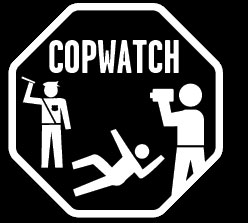 LAW ENFORCEMENT SENSITIVE
V
DEALING WITH ANARCHISTS
YOU WILL BE RECORDED!
They will be very vocal/confrontational
They are often very articulate
They will know the law, especially search and seizure
They will try to bait you
YOU WILL BE RECORDED!
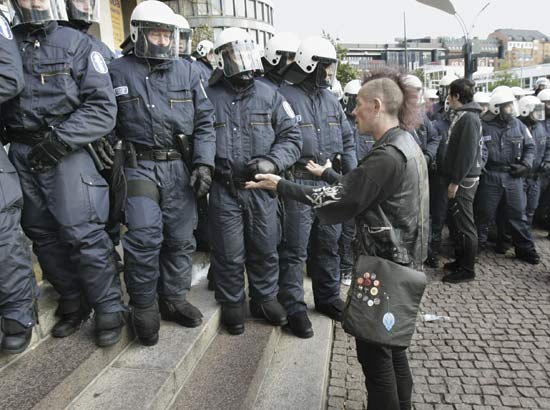 LAW ENFORCEMENT SENSITIVE